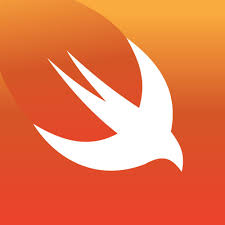 Swift
Intro to new iOS apple development language
Replacement for Objective C
Swift is an innovative new programming language for Cocoa and Cocoa Touch


Need latest Xcode –comes with Swift
Various points
No semi-colons at end of line
Set text the  setter is just .texton nameLabel object (instance of Label class)    nameLabel.text =“Hello”
Print out variable in string \(varname)
Suppose you have variable name
nameLabel.txt = “Hello \(name)”
Variables
var variable_name:Type = initial_value


Examples
var name_variable:String

var name:String= "Hello"    // intialize to a string

var name = "Hello"   //notice I did not type it as a                 //String---swift figures it out by initialization value
Constants
let constant_name:Type = initial_value


Examples
let name:String= "Hello"    // intialize to a string

let name = "Hello"   //notice I did not type it as a                 //String---swift figures it out by initialization value
Can not change value of constant
Notice RED mark on left ===ERROR
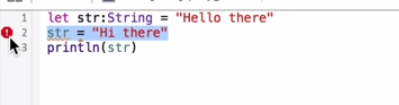 String Literals
“ Hello”
Data Types
String
Int
Float
Basic Printing
println(“Hello   /(var_name)” )

Above will print out:
 Hello  value_variable


println(var_name)     //to just print out the variable
Creating instance of a class
Call Constructor

Example, using UIView that is part of iOS UIKit package

import UIKit
var view = UIView()
view.backgroundColor = UIColor.yellowColor()
Note does not declare type of variable –gets from constructor call
Functions
Example function with no return or parameters


func sayHello() {
     println(“hello”)
}

To invoke this function

sayHello()
Functions-option 1 for parameters
Example function with parameters


func sayHelloToName(name: String) {
     println(“hello \(name)”)
}

To invoke this function

sayHelloToName(“Lynne”)
Functions
NOTE:Have explicit namefor external use in callingthe function
Example function with parameters


func sayHelloToName(nameOfPerson name: String) {
     println(“hello \(name)”)
}

To invoke this function

sayHelloToName(nameOfPerson: “Lynne”)
Note does not declare type of variable –gets from constructor call
NOTE:-> String
Says you are returning String
Functions
Example function with return value


func sayHelloToName(name: String) -> String {
     println(“hello \(name)”)
     return “Hello to you to!”
}

To invoke this function

var message:String = sayHelloToName(“Lynne”)
Functions- multiple parameters with return
Example function with return value


func sum(a:Int, b:Int) -> Int {

     return a+b
}

To invoke this function

var total:Int = sum(2, 33)
Functions- return multiple values
NOTE:tuple =2 values
Example function with return of a tuple – 2 values


func sumCeil(a:Int, b:Int) -> [Int, Int] {

     var ceil =a > b ? a : b
     var sum = a+b
     return (sum, ceiling)
}

To invoke this function

var total:Int = sumCeil(2, 33)

// NOTE: total.0 = sum value    AND total.1 = ceiling
Functions- return multiple values – declaring more explicit value names
Example function with return of a tuple – 2 values


func sumAndFloorl(a:Int, b:Int) -> [sum:Int, floor:Int] {

     var floor =a < b ? a : b
     var sum = a+b
     return (sum, ceiling)
}

To invoke this function

var total:Int = sumAndFloor(2, 33)

println( “values are sum= /(total.sum)   and  floor = /(total.floor)”)

// NOTE: total.sum= sum value    AND total.floor= floor
NOTE:tuple =2 values
Functions- have default value for a parameter
func printDate(date: NSDate, format: String = "YY/MM/dd") -> String {
    let dateFormatter = NSDateFormatter()
    dateFormatter.dateFormat = format
    return dateFormatter.stringFromDate(date)
}
Functions- passing another function as a parameter
Example function with one parameter an Int, and the second parameter a function (that has single Int parameter and it returns a parameter)


func  modifyInt(num: Int,   otherFunct:Int->Int)   -> Int

How to invoke

modifyInt(13,  doubleIt(22) )   //where have a doubleIt function
Functions- returning a function
Example function which returns a function it defines inside of itself.

func  buildIncrementor() -> () -> Int  {
  
     var count =0

     func  incrementor() ->  Int  {
          ++count
           return count
     }

     return incrementor

}

How to Invoke

var incrementor buildIncrementor()

println( /(incrementor())    //prints 1
Println( /(incrementor())    // prints 2
NOTE:
() ->  Int  means returninga funciton with 0 parameters andreturn type of Int
Defining the internal functioncalled incrementor then
returning it.
Functions- with variatic parameters
Example function which takes in a arbitrary number of parameters of some type

func average(numbers:Int…) -> Int {
    var total =0

    for n in numbers {         total += n
    }
     
   return total / numbers.count

}
How to Invoke

var  ave = average (13, 14, 22, 3, 5)
NOTE:
numbers:Int…   means some set of Int values as parameters
Functions- with array as a parameter
Example function which takes in an array of Ints
func average(numbers:Int[] -> Int {
    var total =0

    for n in numbers {         total += n
    }
     
   return total / numbers.count

}
How to Invoke

var number_array:Int[] = [ 1, 9, 2, 22]
var  ave = average (number_array)
NOTE:
numbers:Int[]   means arrayof Ints
Functions who’s parameters can change values –in/out parameter
func prependString(inout a: String, withString b: String) {
    a = b + a
}
Now invoke it
var world = "world"
 
prependString(&world, withString: "Hello, ")
//the above will produce alter the variable world to contain “Hello world”
Structures
struct   NameOfStruct {

}

Example:
struct GeoPoint {
    var latittue = 0.0
    var longitude = 0.0
}

Using:

var myGeoPoint = GeoPoint()myGeoPoint.latitude = 13.30303;
myGeoPoint.longitude = 45.0002;

Using 2:

var GeoPoint2 = GeoPoint(latitude: 22.393, longitude: 29.0303);
Structures—here define explicitly type of variables AND they can have functions
Useage
var originval = Point(x: 0, y: 0)
Var sizeval = Size (width: 100,  height: 100)
var myRect = Rect(origin: originval, size: sizeval)

//now alter
myRect.size.width – 80

//call funciton
var center = rect.center()   // will be (40, 50)
Some other examples
struct Point {
    var x:Int, y:Int
}

struct Size {
    var width:Int, height:Int
}

struct Rect  {
     var origin: Point,  size:Size

     func center () ->  Point {
           var xval = origin.x + (size.width/2)
           var yval= origin.y + (size.height /2)
           return Point( x:  xval,   y:  yval)
     }
}
When copy struct you copy values –don’t point to same instance
Example:

 var pointOne = Point(x: 10, y: 10)
 var pointTwo = pointOne

  pointTwo.x = 20   //but, pointOne.x is still 10
Classes and Structs ???
similar in many ways
Structures are values that are always copied
Classes –two variables can point to same object in memory (not true for structs)
Classes – have inheritance
Classes – can typecast
Classes – have deinitializers (called when object destroys
Classes
class   ClassName {
  //variables

  // functions

}
Classes – simple example
class   Person {
  //variables (first is a constant—wont change)  let name:String
  var age:String  
  var nickname:String?
  // functions
  // initializers (required)—like constructor
   init(name:String, age:Int, nickname:String?=nil) {
       self.name = name
       self.age = age
       self.nickname = nickname
 
   }

}
USE:

 var personOne = Person(name: “Jane”, age: 35) //no nickname
var nickname:String?  = this means that the Personobject may have nil for nickname ---you MUST EXPLICITLY
say this.

init(***)  = is like constructor

self = like keyword this is many other languages
USE:

 var  jane = Student(name: “Jane”, age: 35, gradyear: 2018, major: “CS”)
 var  me = Student(name: “Jill”, age:21, gradyear: 2018, major: “History”)

 var sameYear = me.isSameGraduation(jane)   //true
Subclass
class Student:Person {
      var gradyear: Int
      var major:String

      init(name: String, age: Int, gradyear: Int, major: String, nickname: String? = nil)      
       {
          self.gradyear = gradyear
          self.major = major
          super.init(name: name, age: age, nickname: nickname)
       }

      //function to test year
      func isSameGraduation(second_student: Student) -> Bool {
            if ( second_student.gradyear == self.gradyear)
                return true
            else
                return false
      }
}
Class Method /“Type” method  = static method in other languages
class ClassName {
      // variables
        ********
      //function that is class method (static)
      class func  funcitonName(***) -> returnType {
           //whatever code***
      }
}
Keyword is class (instead of static as
in java)

USE:  ClassName.funcitonName(****)
Hello World (this is NOT an Android app)
#include <stdio.h>

int main()
{

    printf(“Hello world\n”);
    return 0;
}